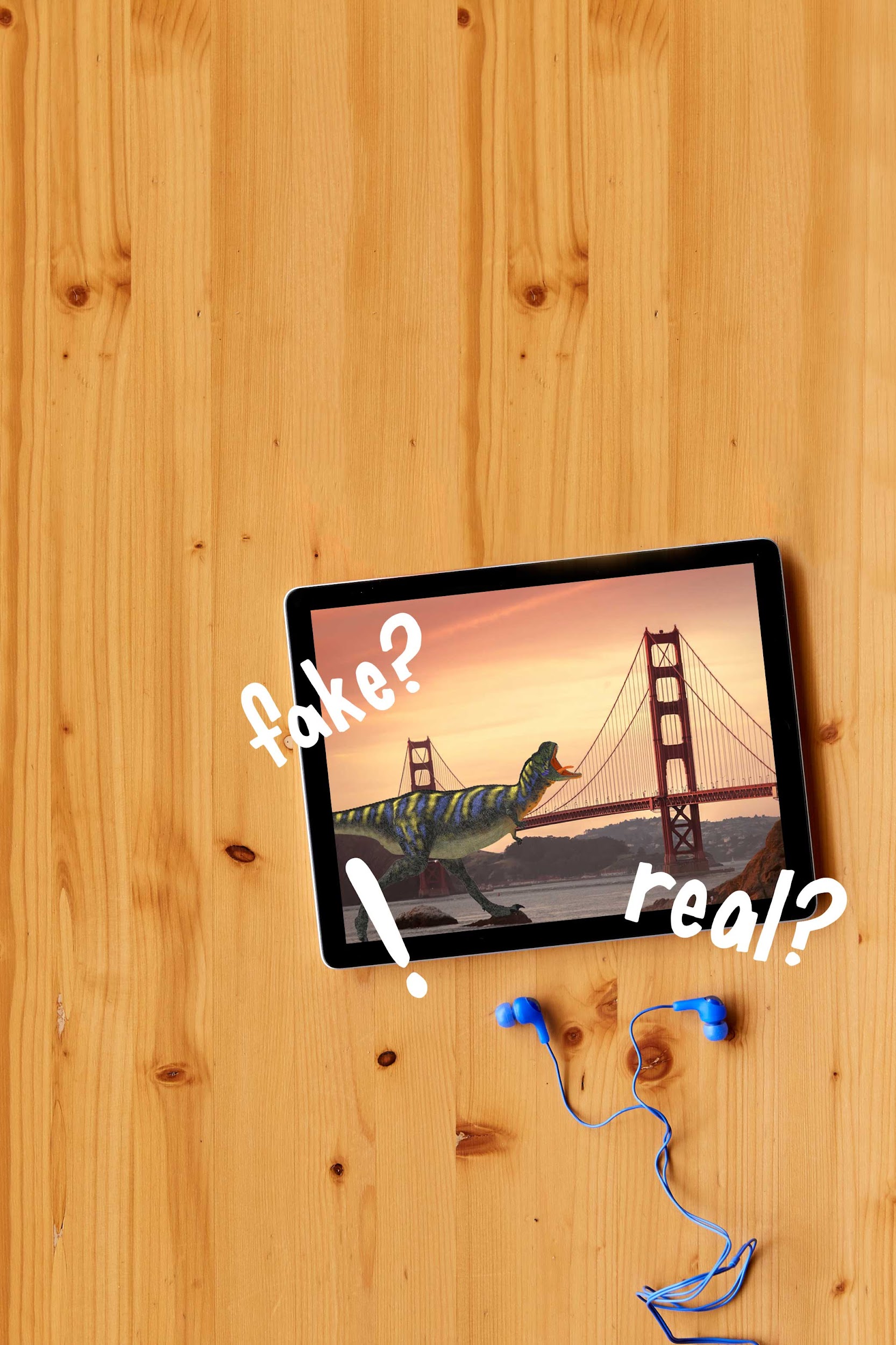 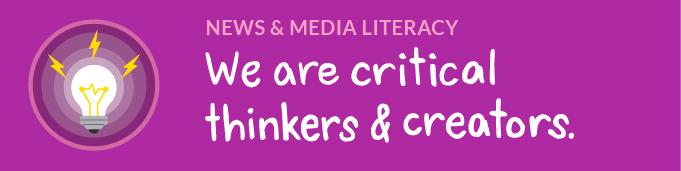 DIGITAL CITIZENSHIP | GRADE 3
Is Seeing Believing?
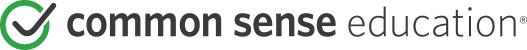 Update slide template so it has a more fun and friendly feel. 
Have monster holding up as sign with the EQ.
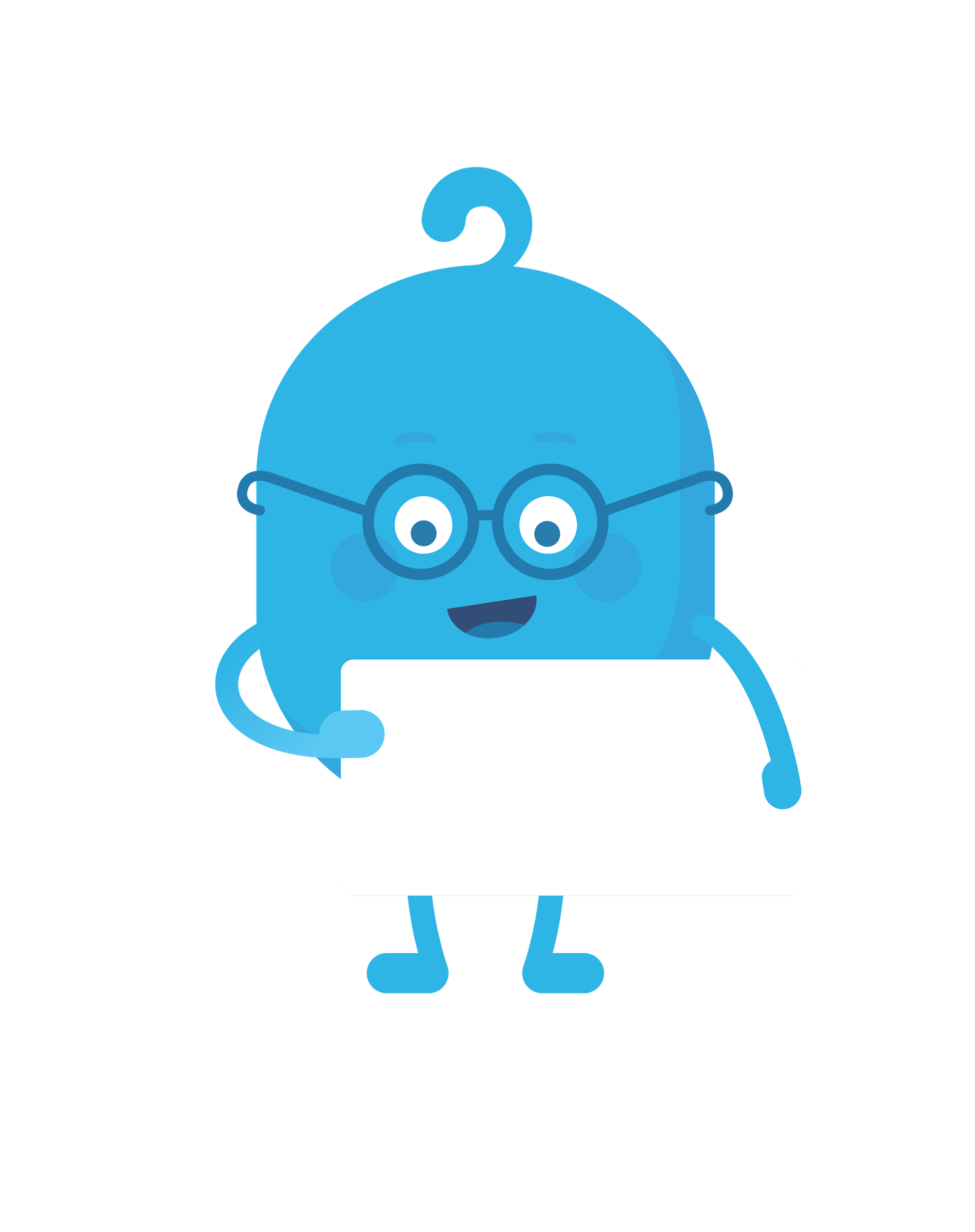 Why do people alter digital photos and videos?
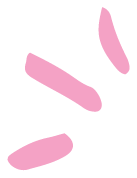 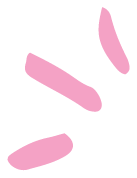 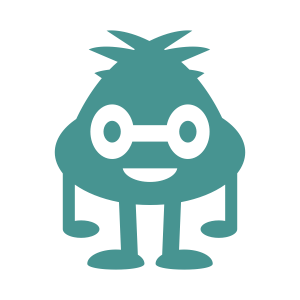 DSN: Have monster holding up as sign with the EQ.
Learning Objectives
l
Recognize that photos and videos can be altered digitally.

Identify different reasons why someone might alter a photo or video.

Analyze altered photos and videos to try to determine why.
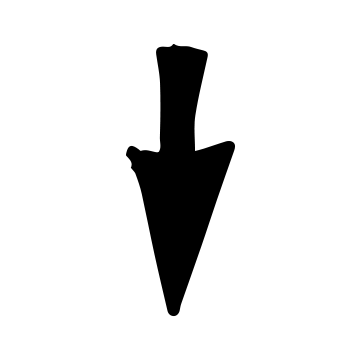 2
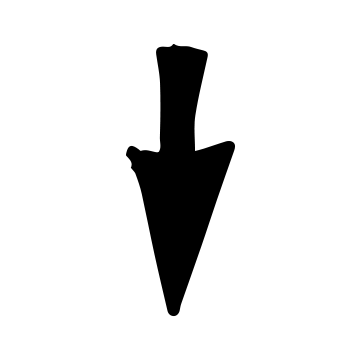 3
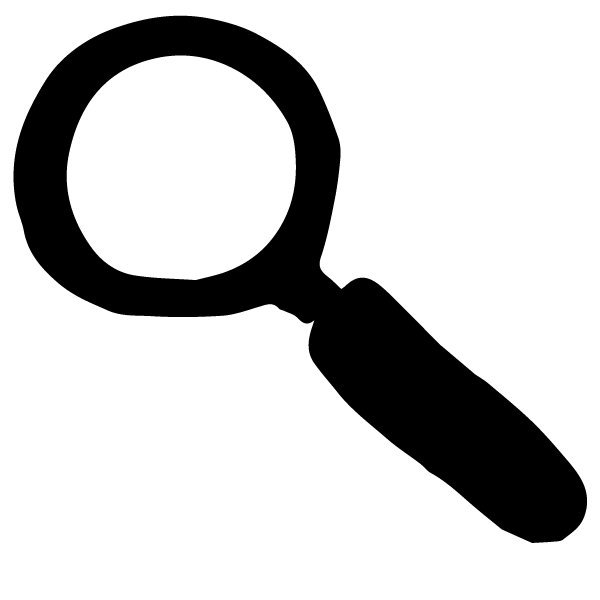 OBSERVE + ANALYZE IMAGE
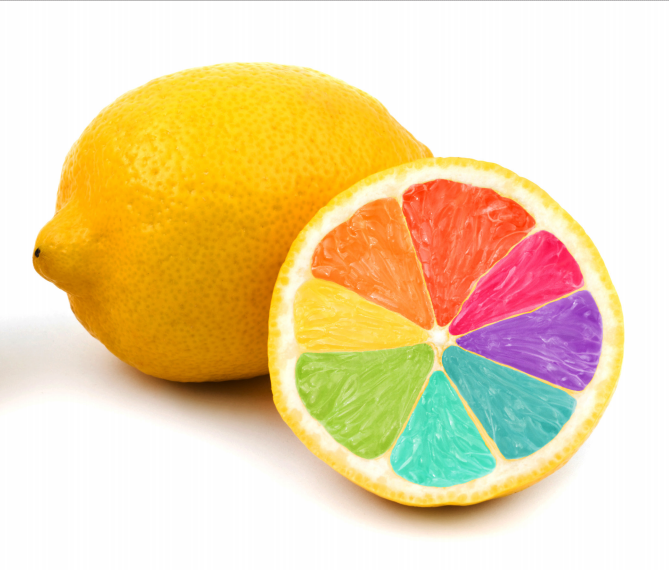 Vote:

Do you think the lemon in this photo is real or fake?
This is what happens when you put food coloring in a lemon!
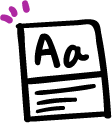 KEY VOCABULARY
Alter
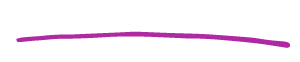 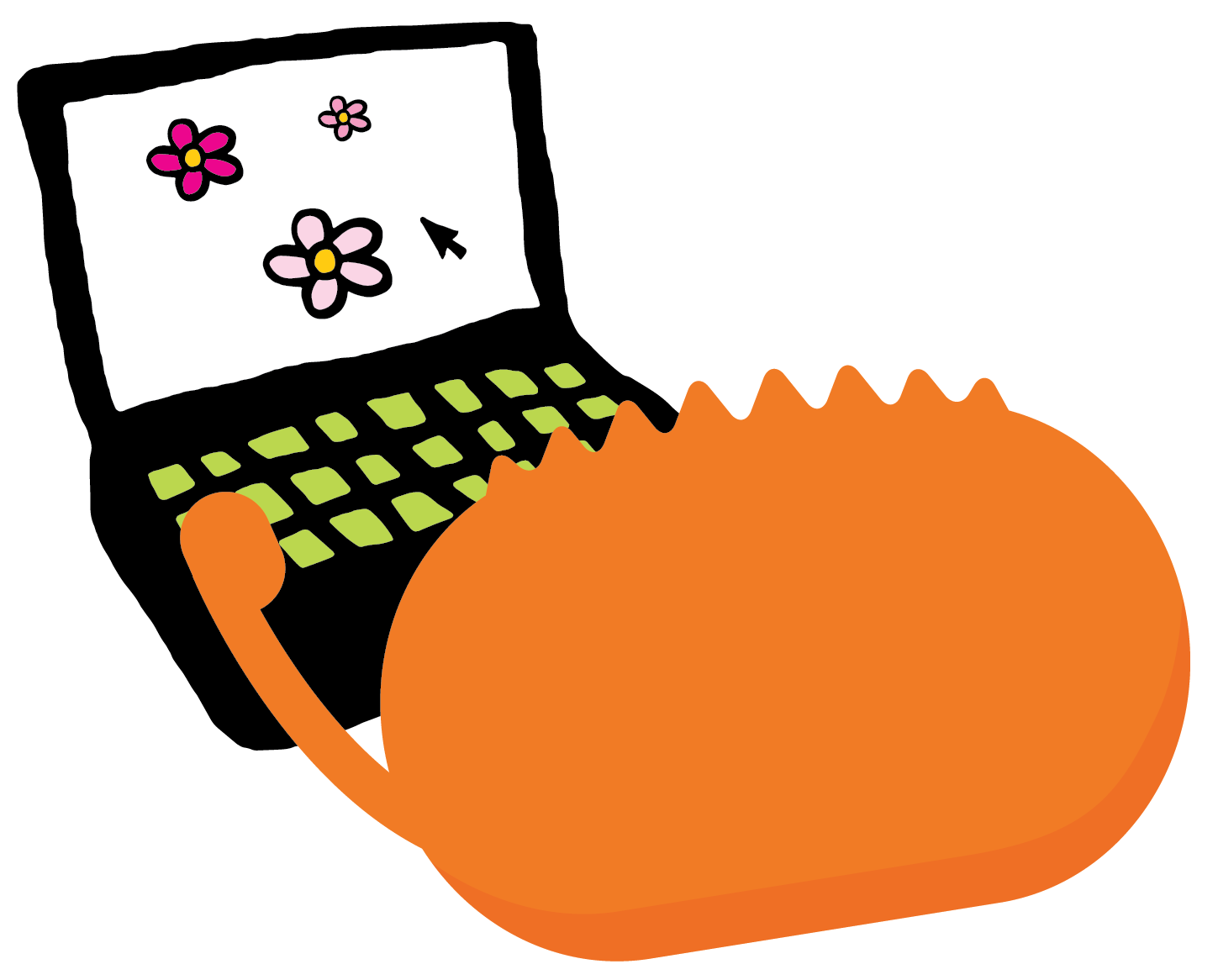 To change the way something looks, sometimes using a computer or other digital tools
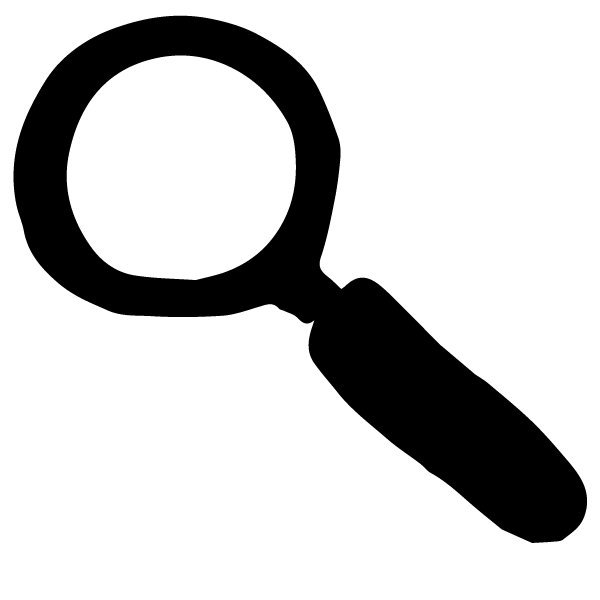 OBSERVE + ANALYZE IMAGE
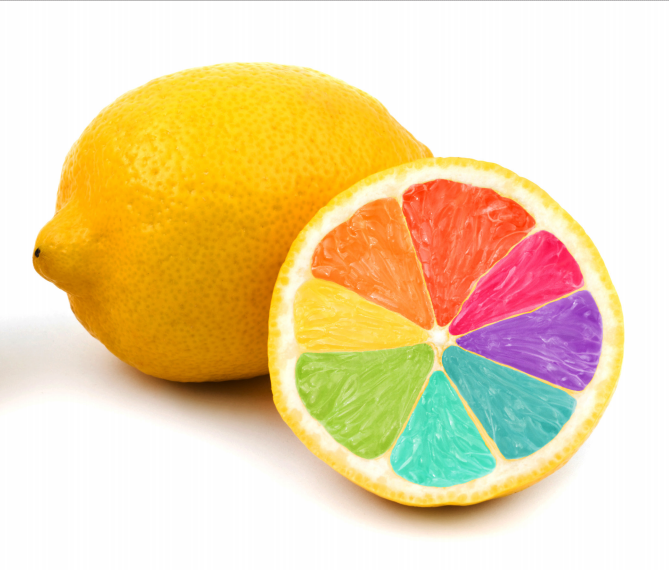 Why do you think this photo was altered this way?
 
What was the person who altered it trying to accomplish?
This is what happens when you put food coloring in a lemon!
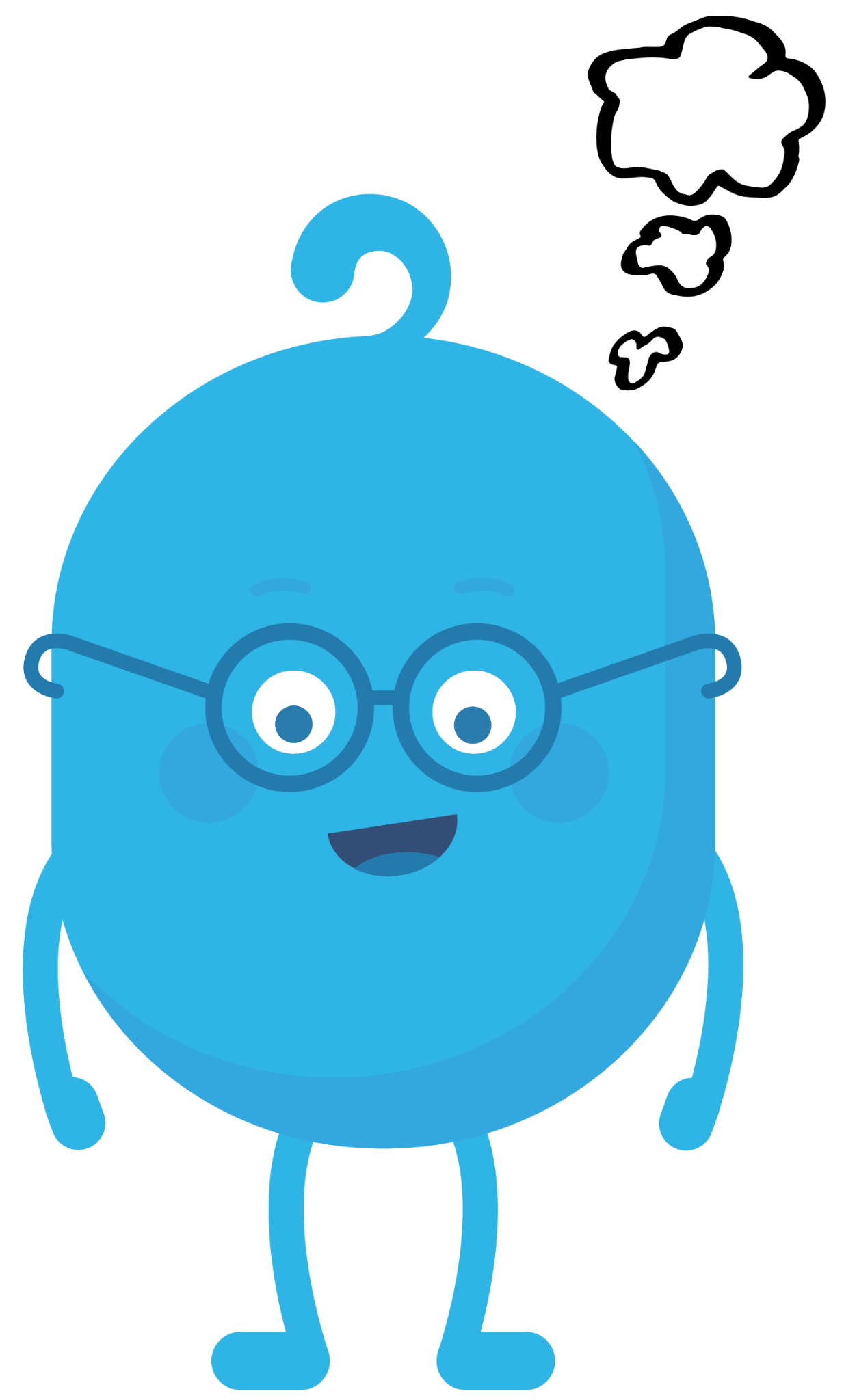 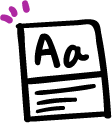 KEY VOCABULARY
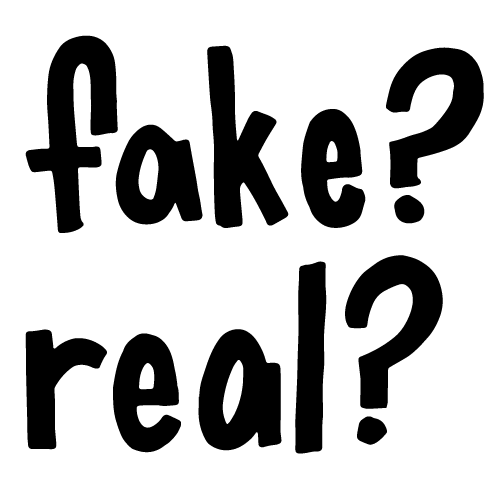 Persuade
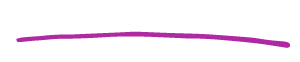 To cause someone to believe something
More obvious
Less obvious
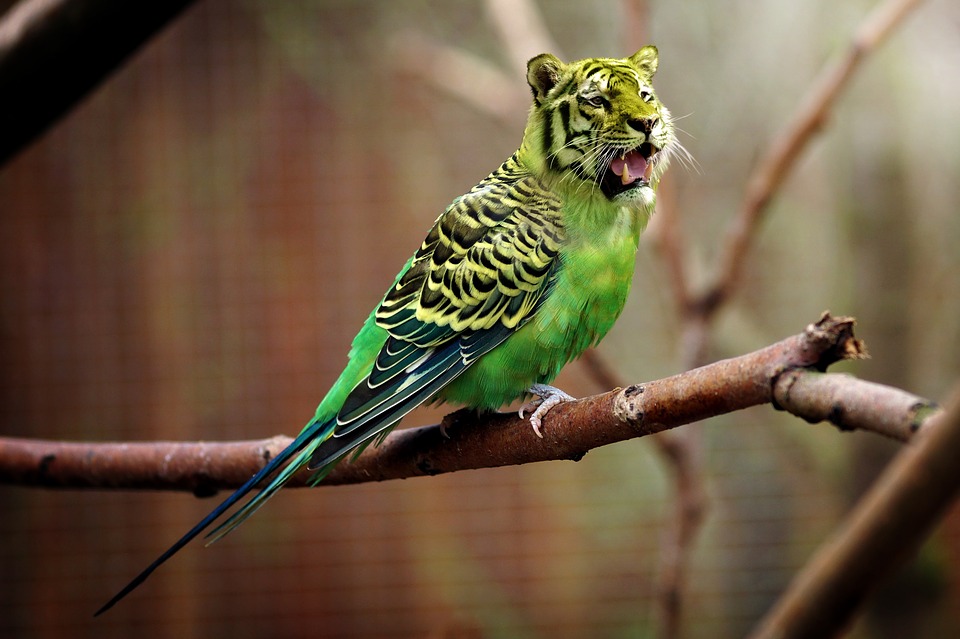 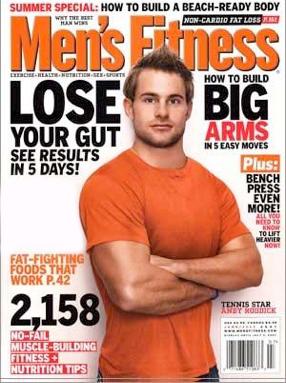 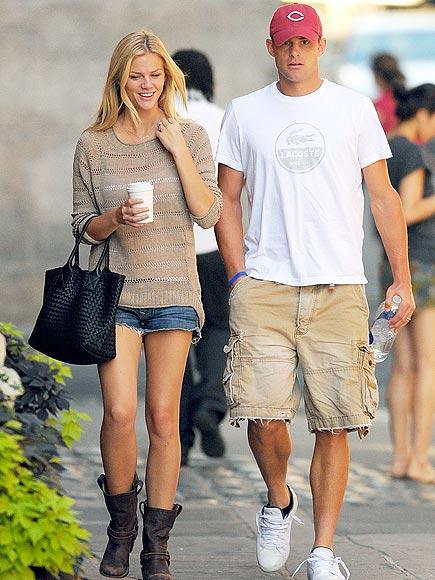 1
2
3
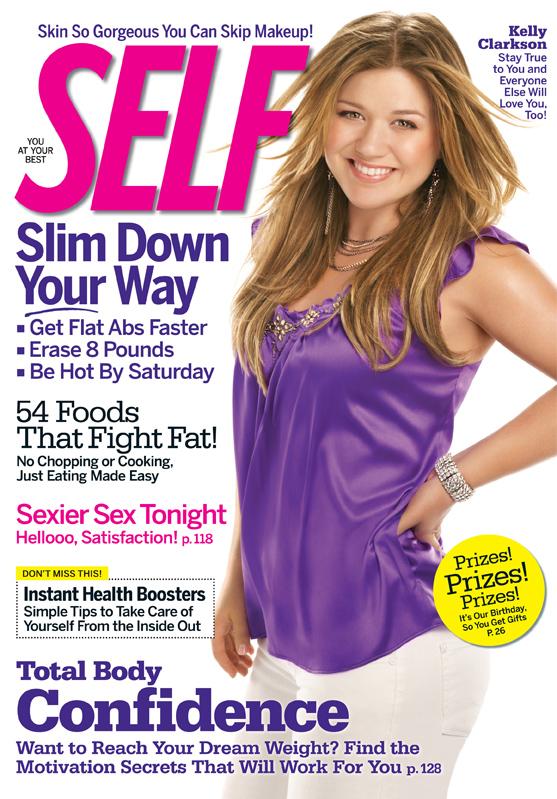 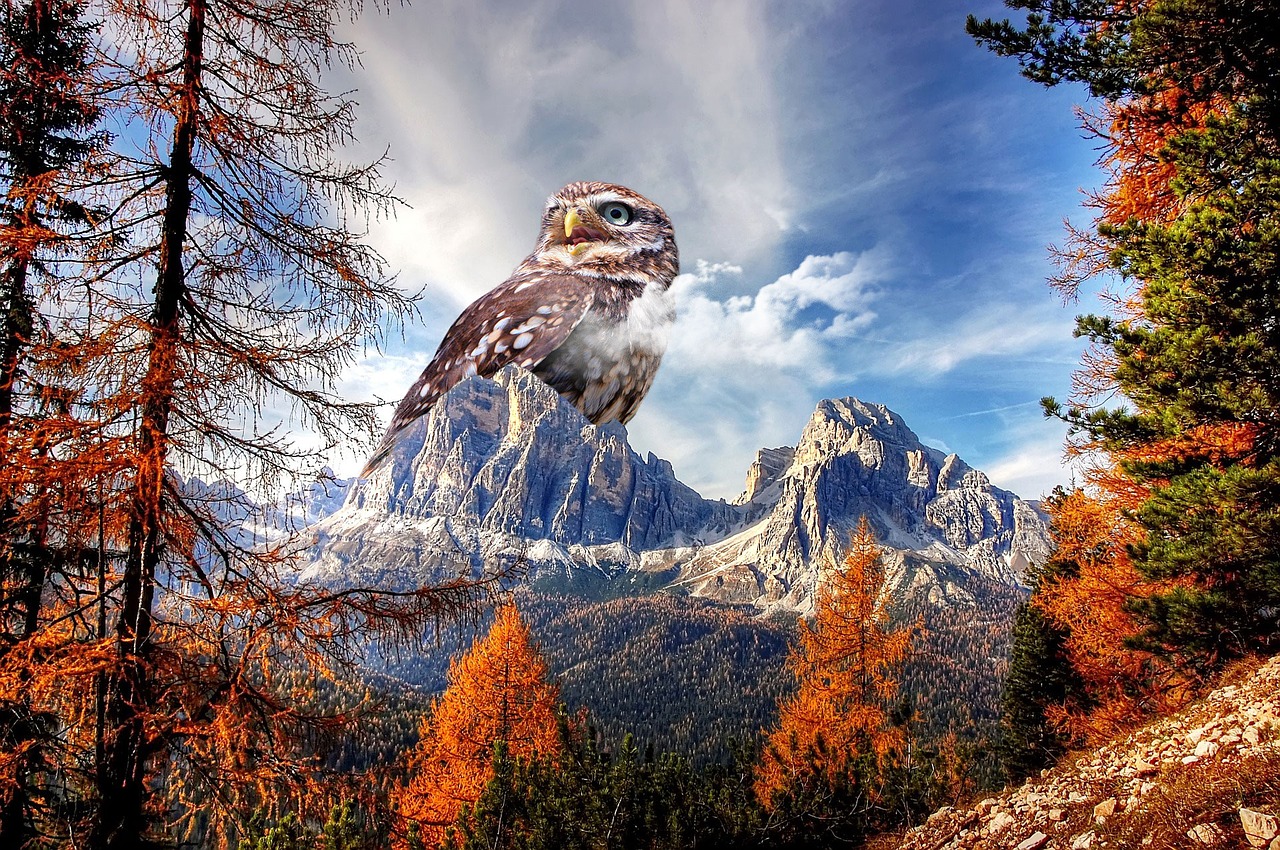 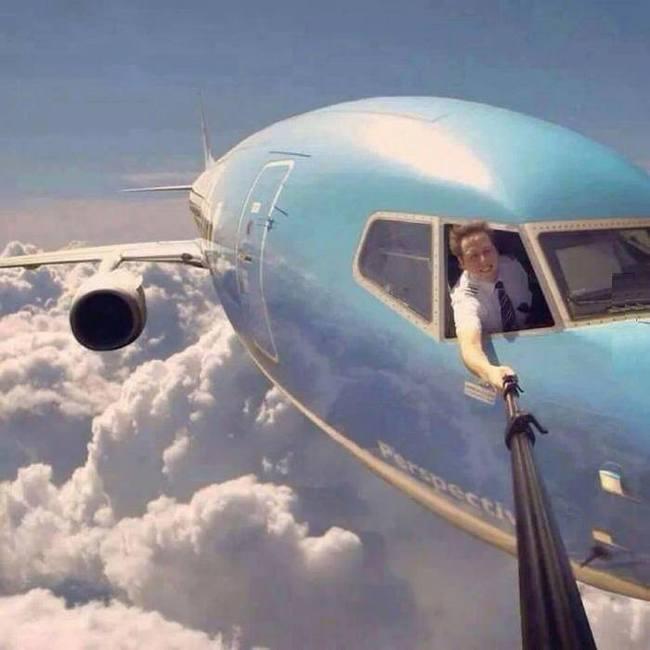 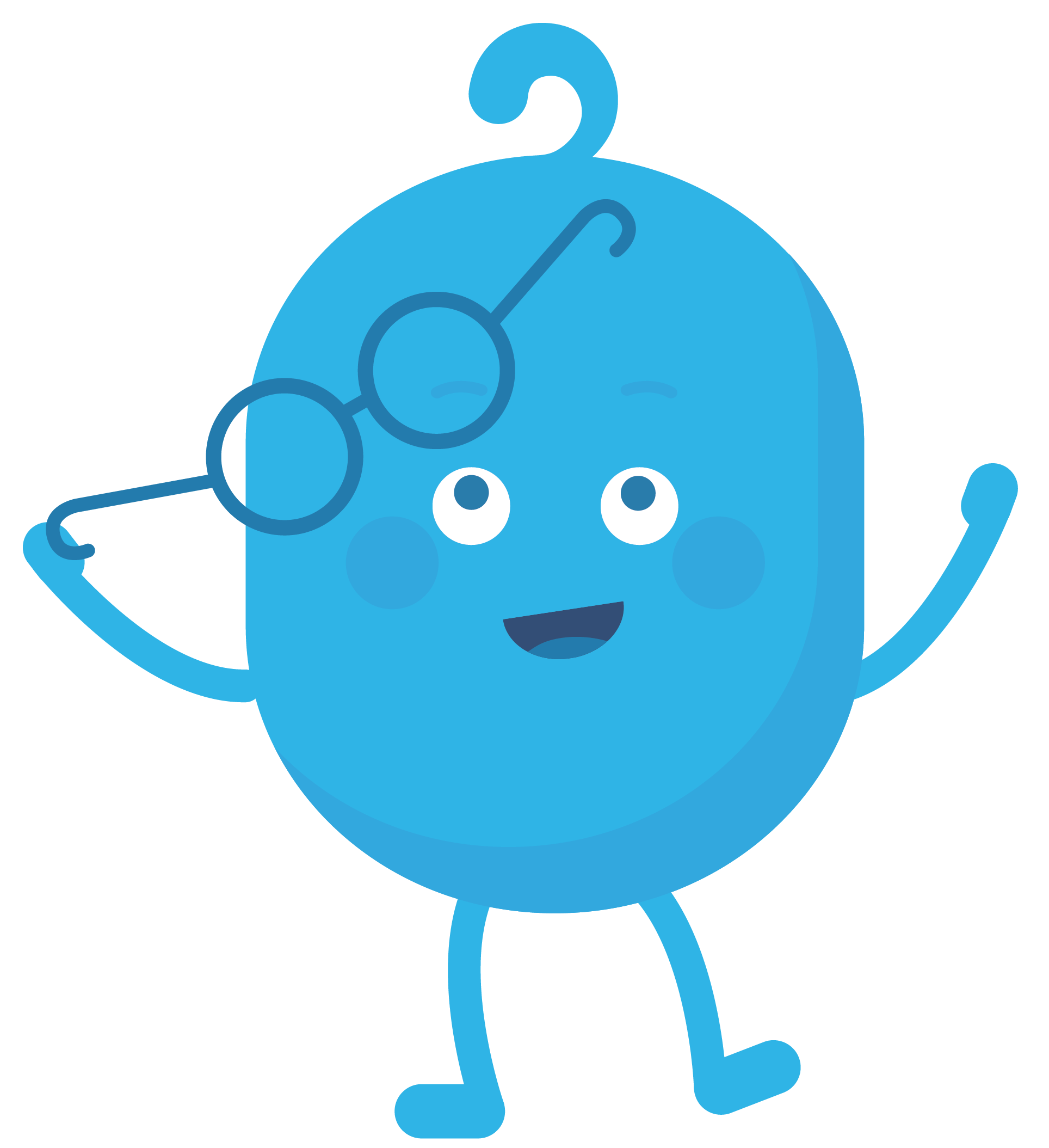 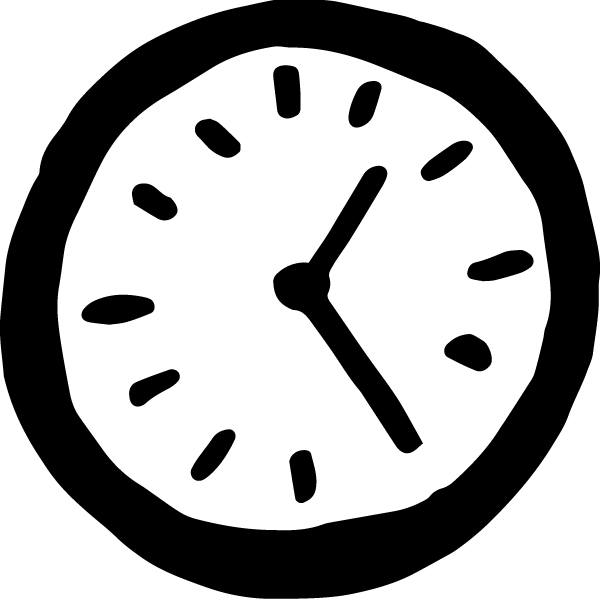 ACTIVITY: GROUP WORK
Directions
Review the image and, with your group, decide what was altered in your photograph.

As a group, answer the questions on your handout.

Be prepared to share your group's ideas with the class.
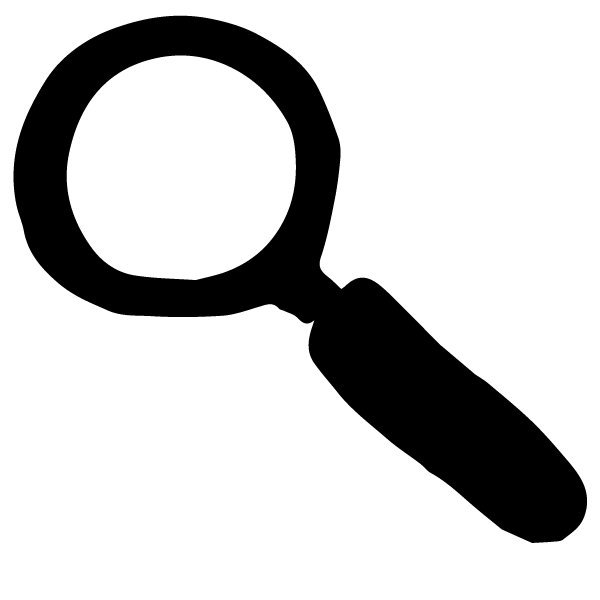 OBSERVE + ANALYZE IMAGE
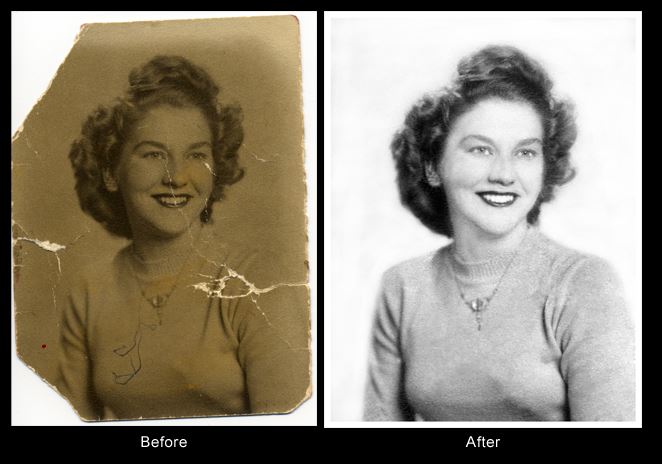 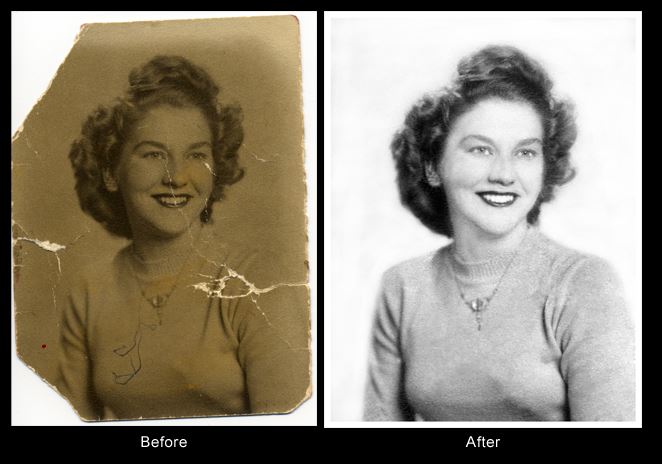 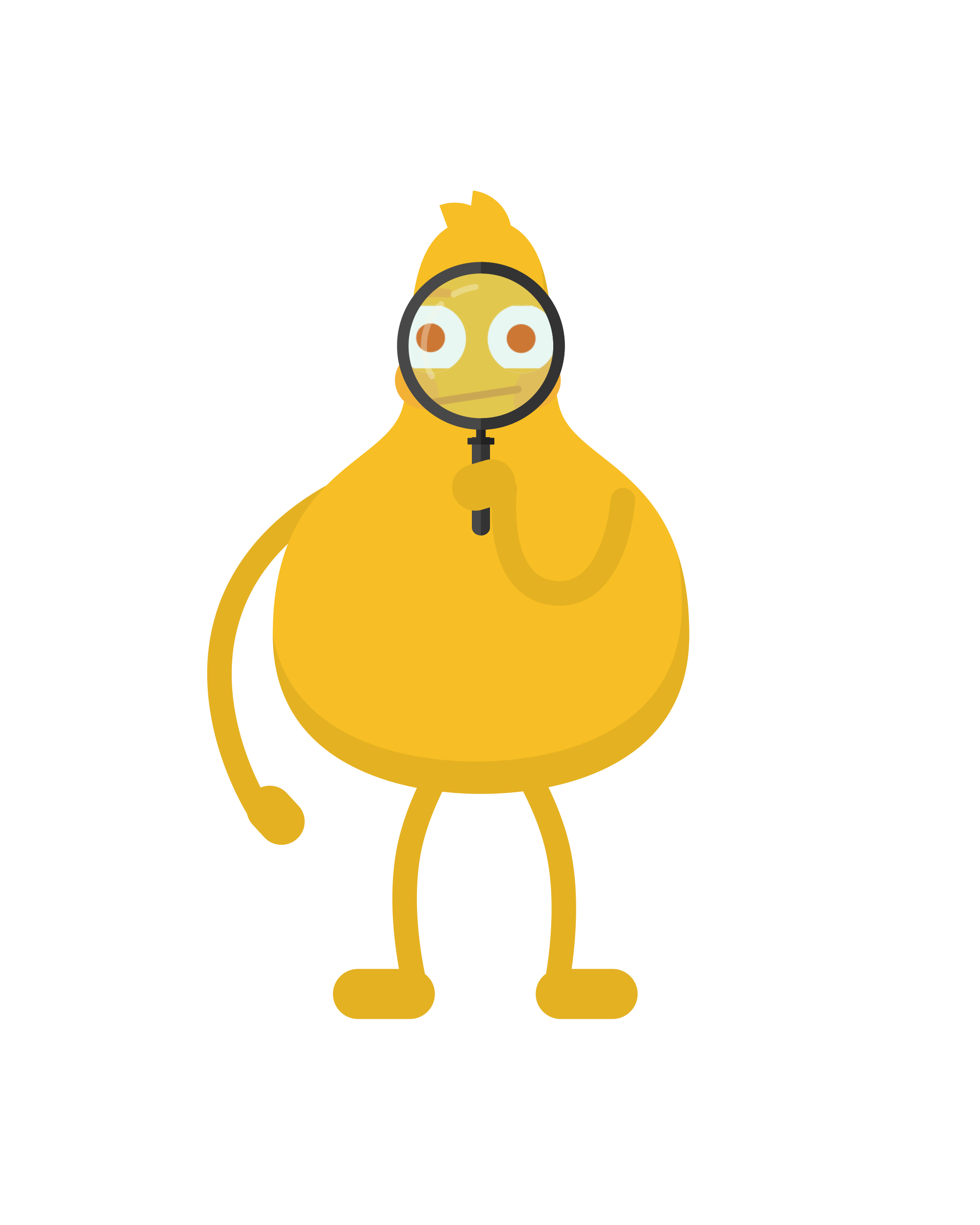 [Speaker Notes: Source: http://www.agecomputer.org/]
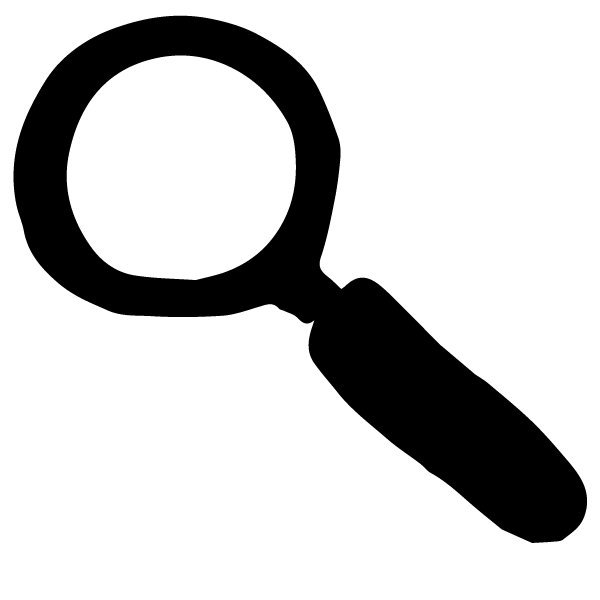 OBSERVE + ANALYZE IMAGE
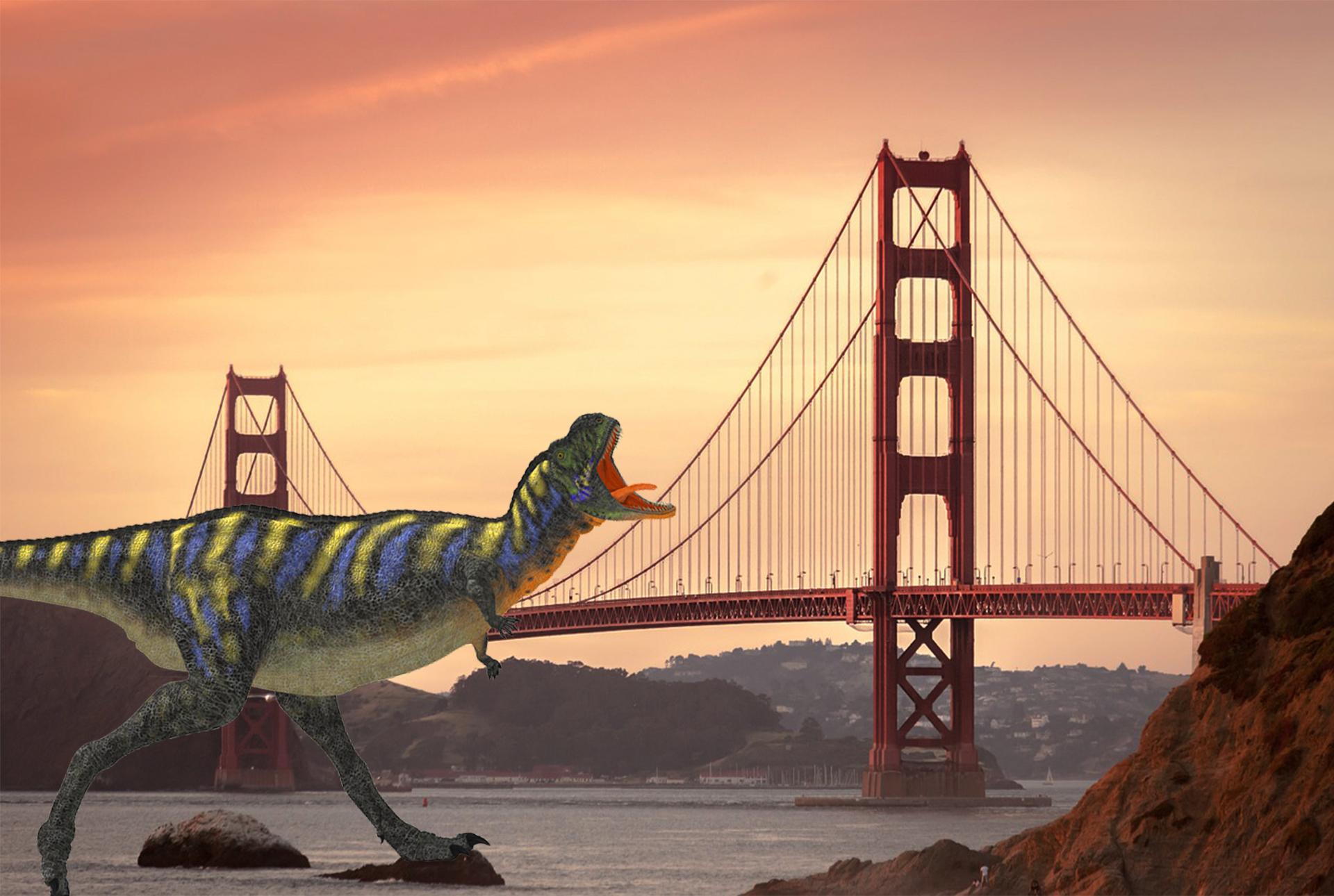 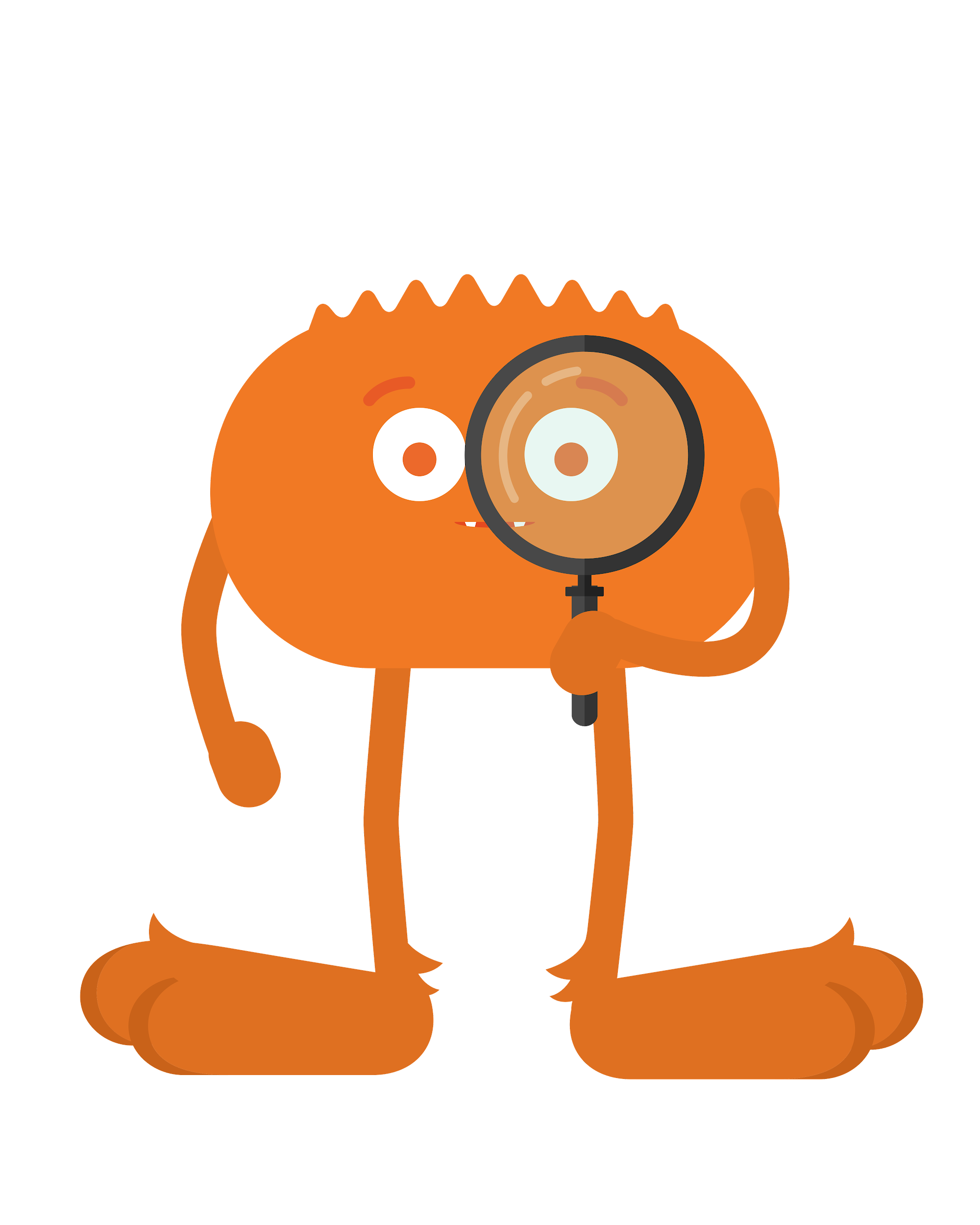 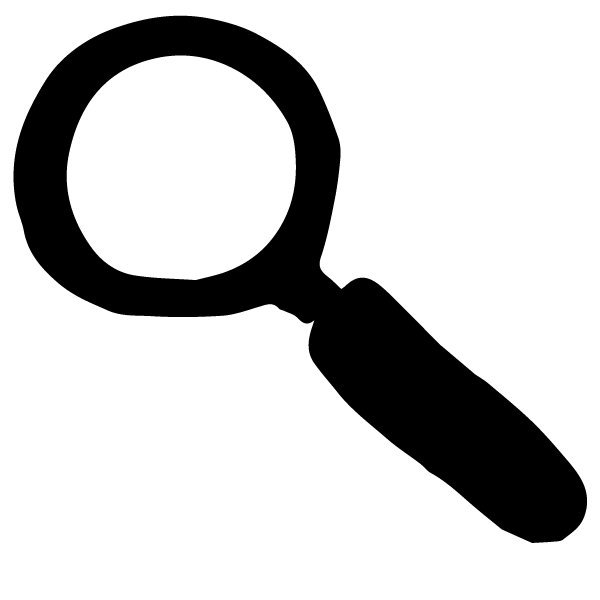 OBSERVE + ANALYZE IMAGE
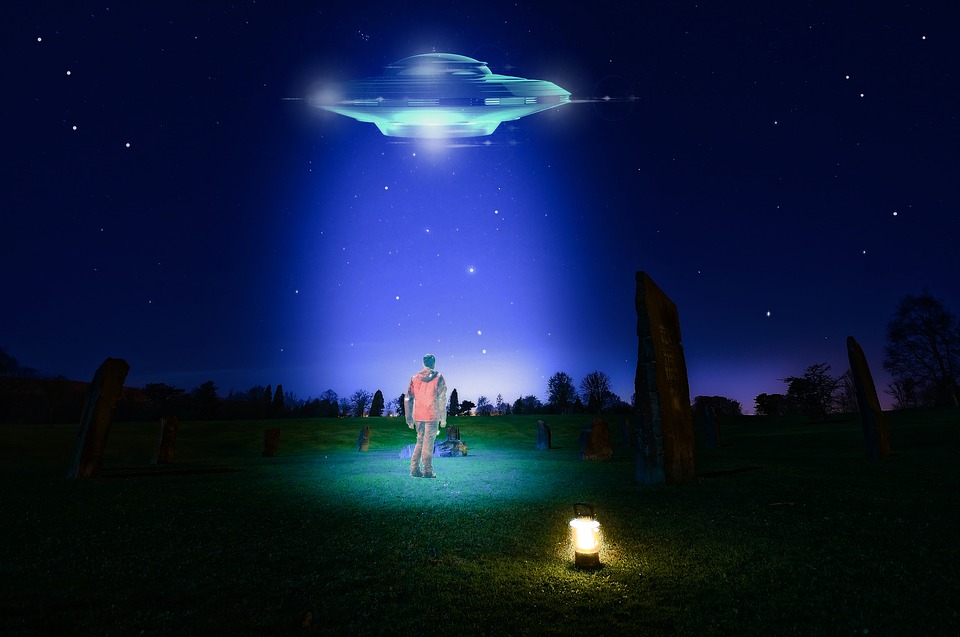 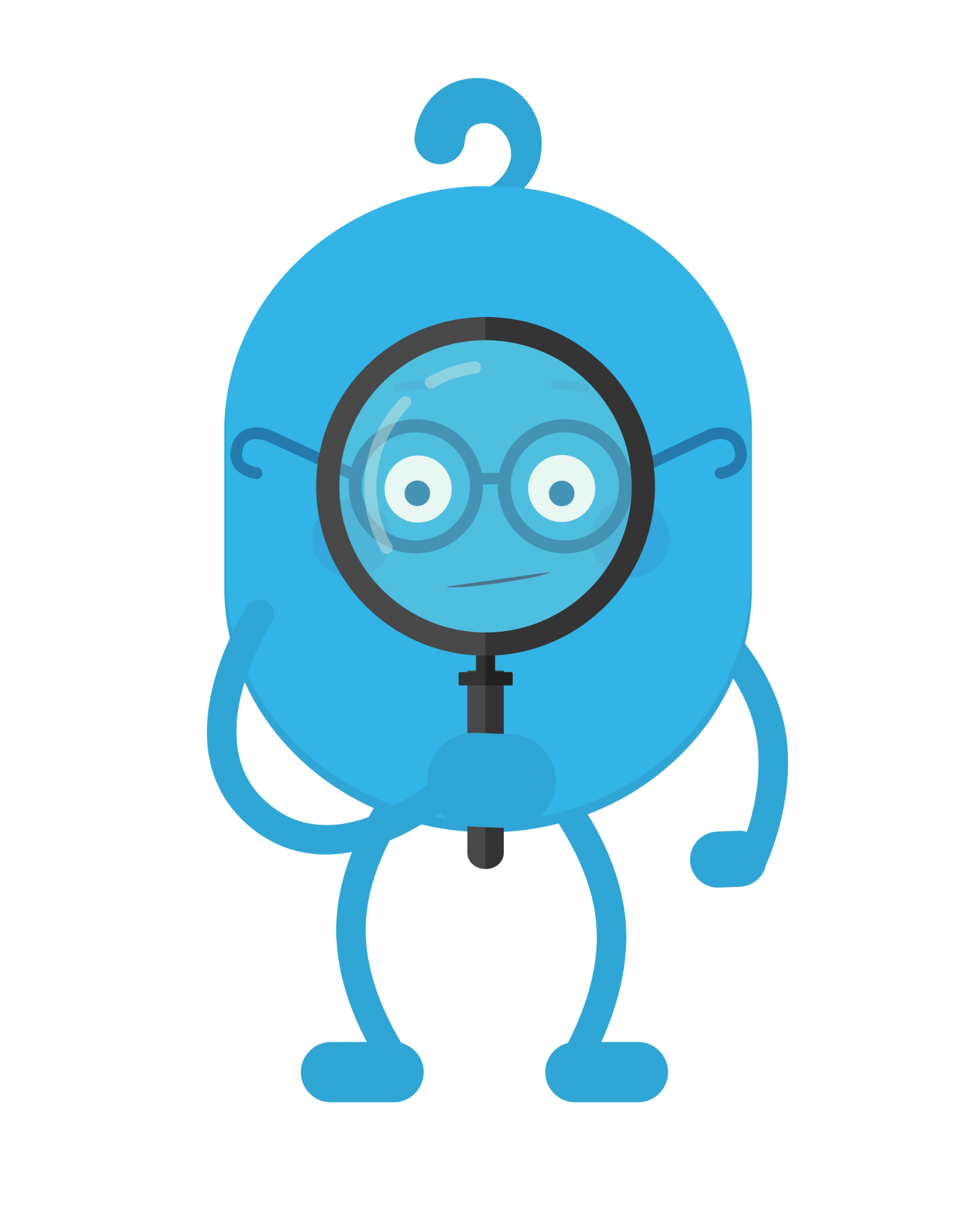 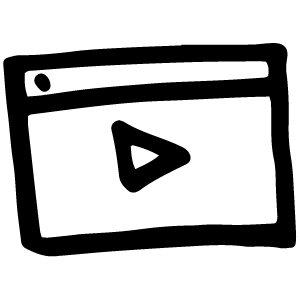 WATCH + DISCUSS
Video: "How to Change Your Shirt"
Pair-share:
How was this video altered?
Why do you think Zach King created this video?
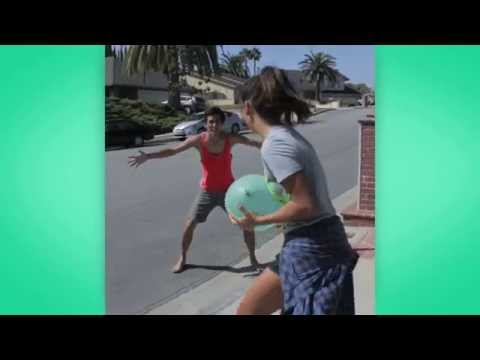 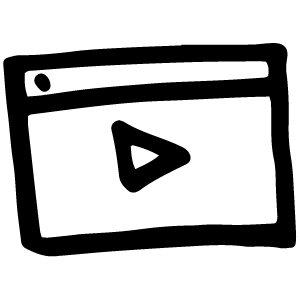 WATCH + DISCUSS
Video: "How to Hitchhike"
Pair-share:
How was this video altered?
Why do you think Zach King created this video?
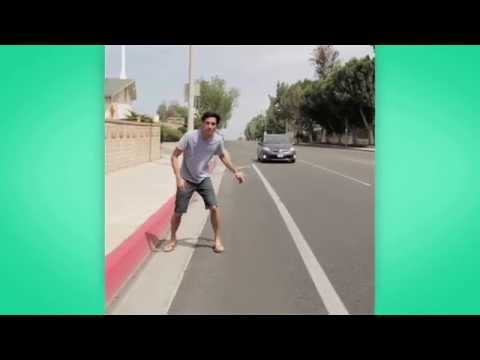 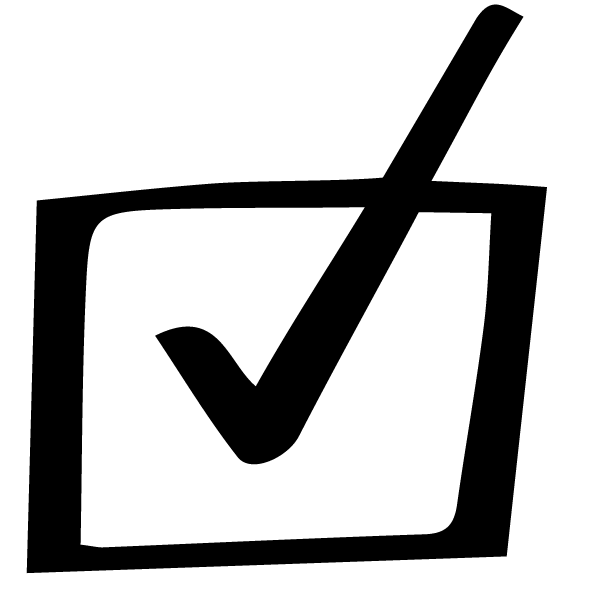 WRAP UP: FINAL THOUGHTS
What do you think about altering photos? Is it OK to do? Does it depend on the type of alteration? How so?

Directions:
Take a moment to think silently about these questions.
Then, take turns sharing your response with your partner.
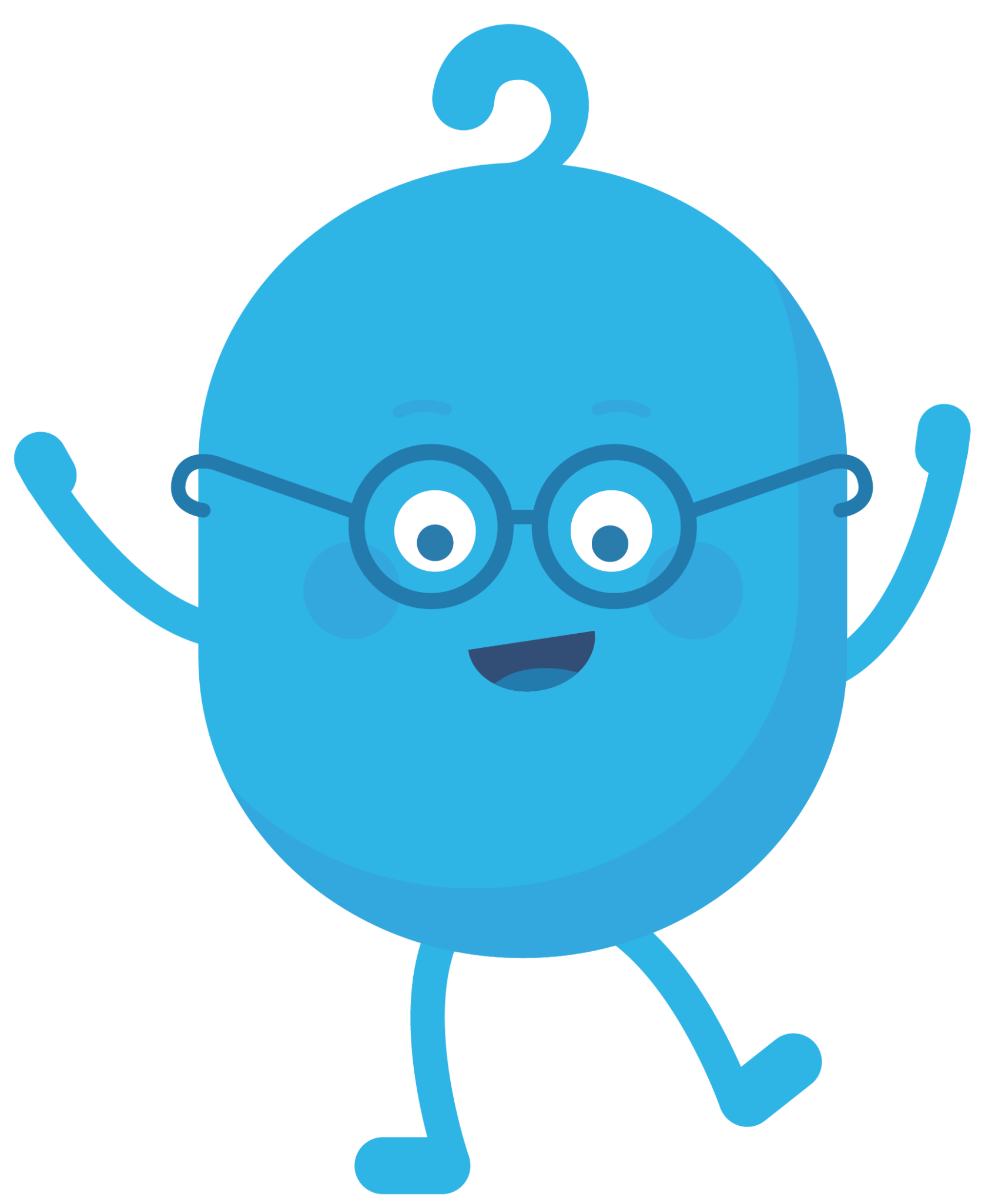 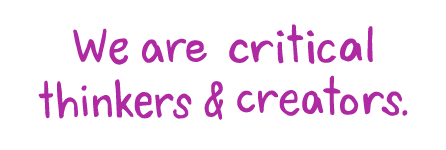 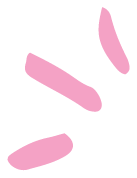 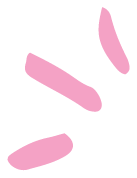 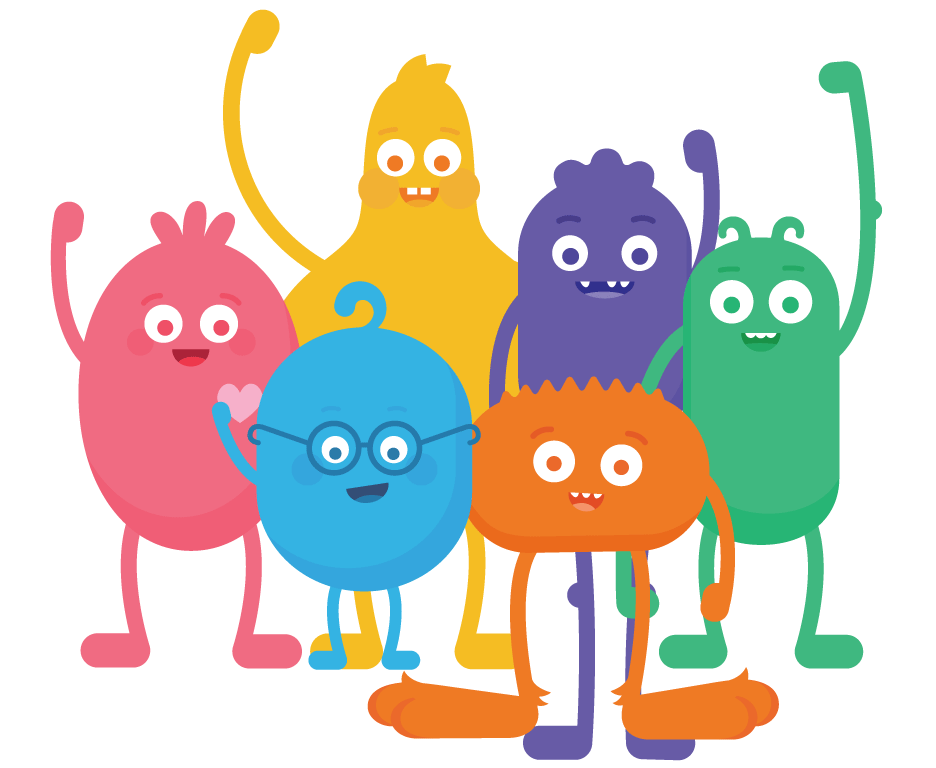